Уроки здоровья
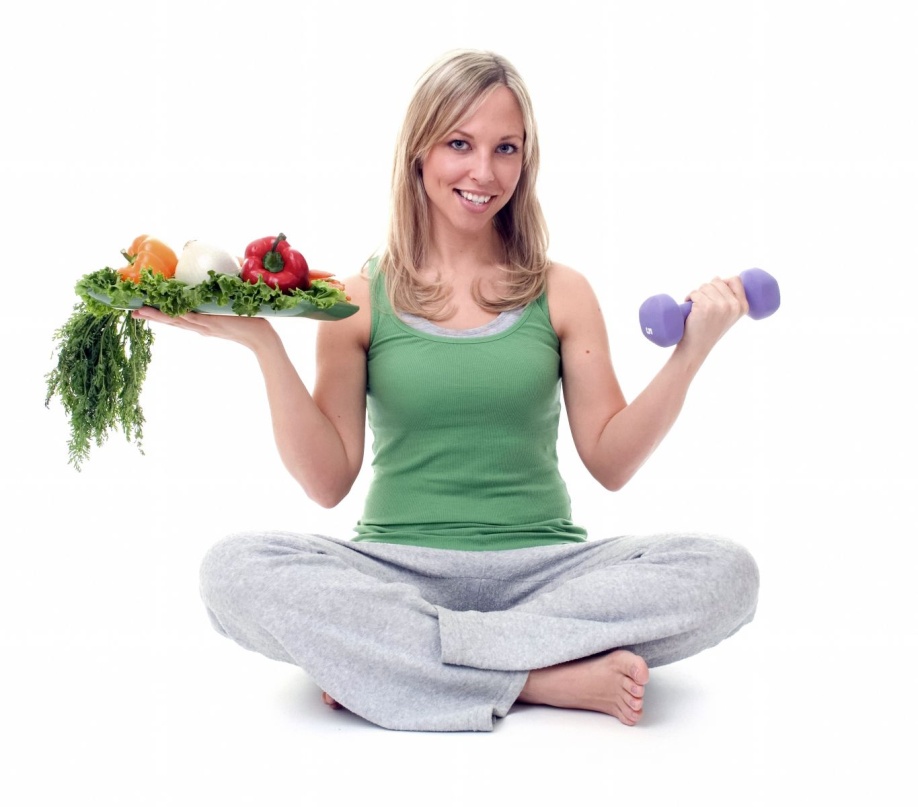 Робин Бобин БарабекСкушал сорок человек, И корову, и быка,И кривого мясника,И телегу, и дугу,И метлу, и кочергу,Скушал церковь, скушал дом,И кузницу с кузнецом,А потом и говорит:“У меня живот болит .“
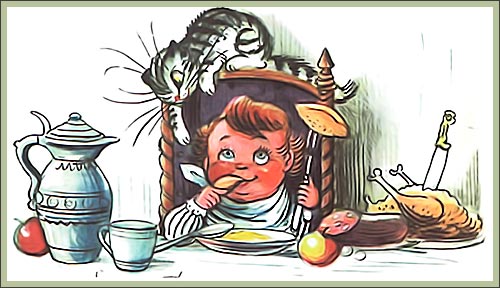 К.И. Чуковский
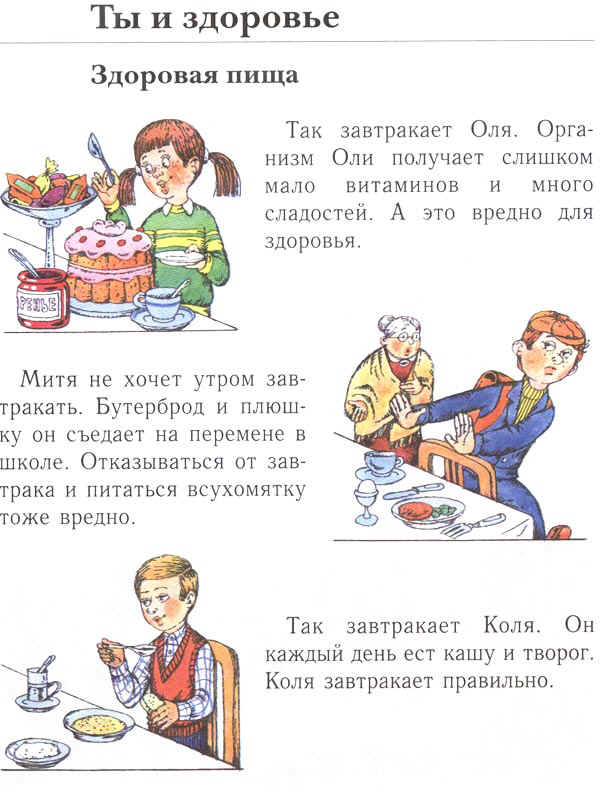 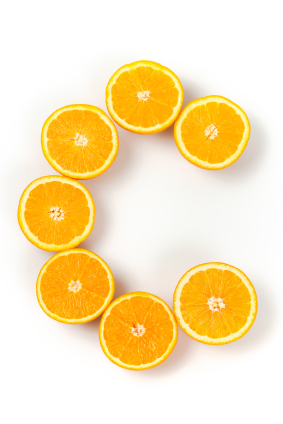 Яблоко
Киви
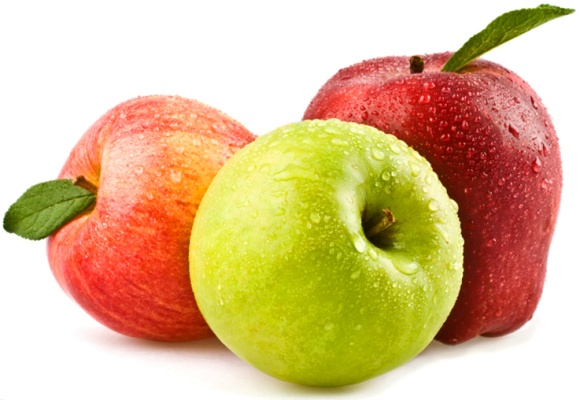 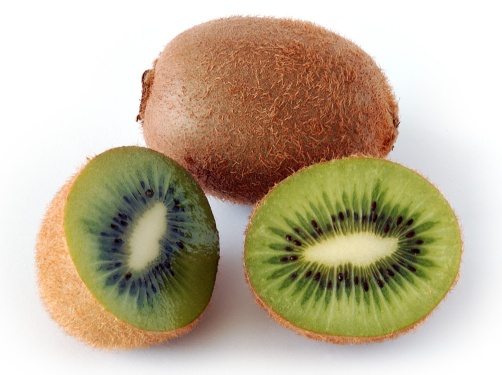 Апельсин
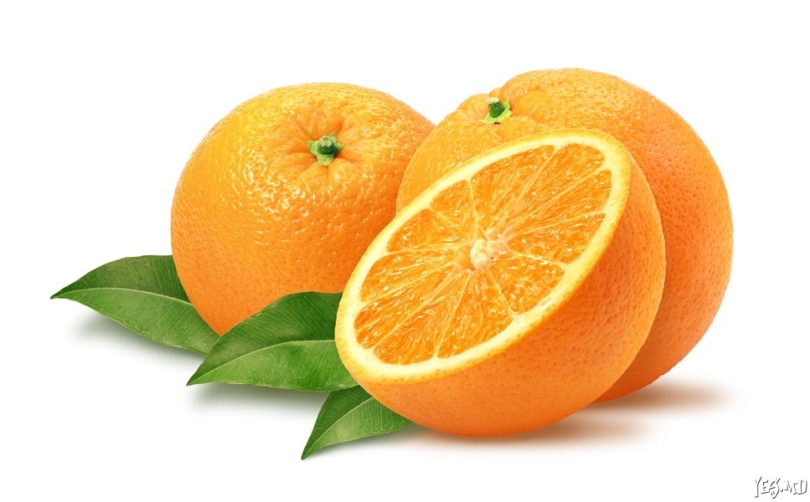 Перец
Капуста
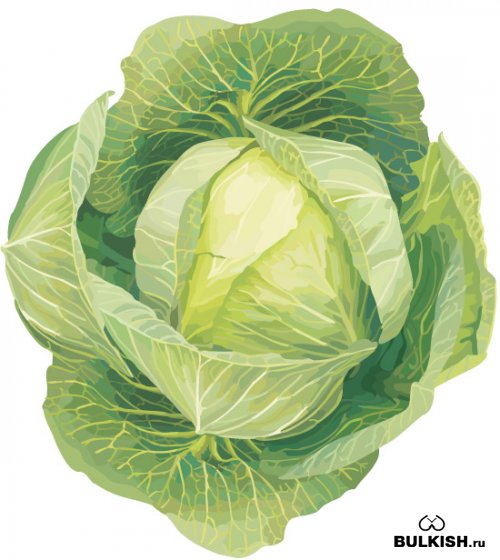 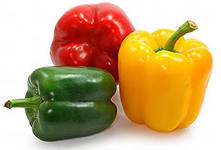 Физминутка
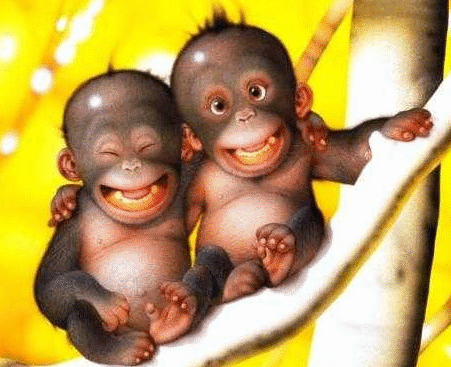 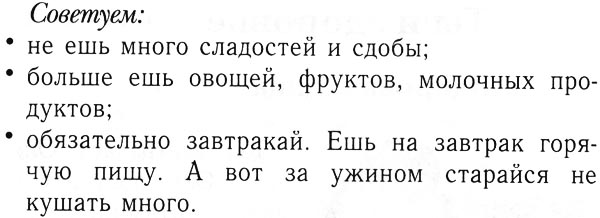 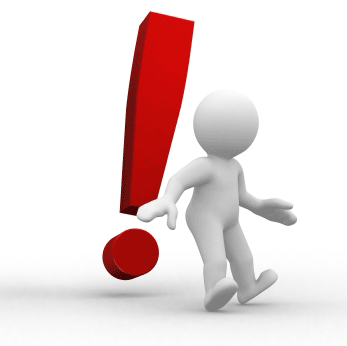 Молодцы!